Bolt on or Built in? Challenges for Integrating Wellbeing into Policy
The Carnegie UK Trust work on Wellbeing 2010-2015


Lauren Pennycook
Wellbeing since 1913
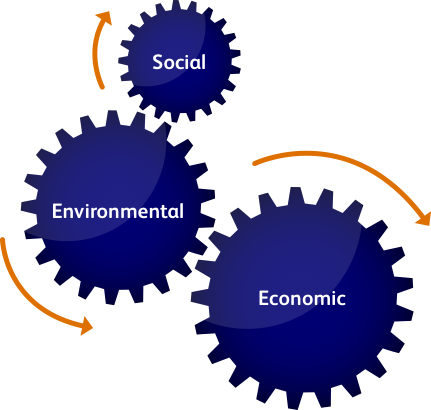 Wellbeing is about far more than happiness
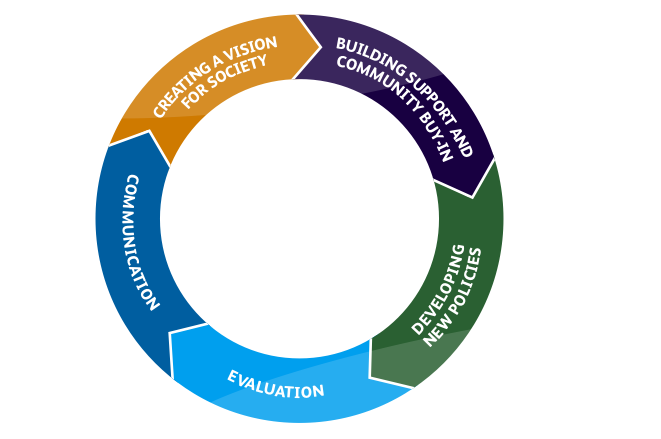 Wellbeing is about more than measurement
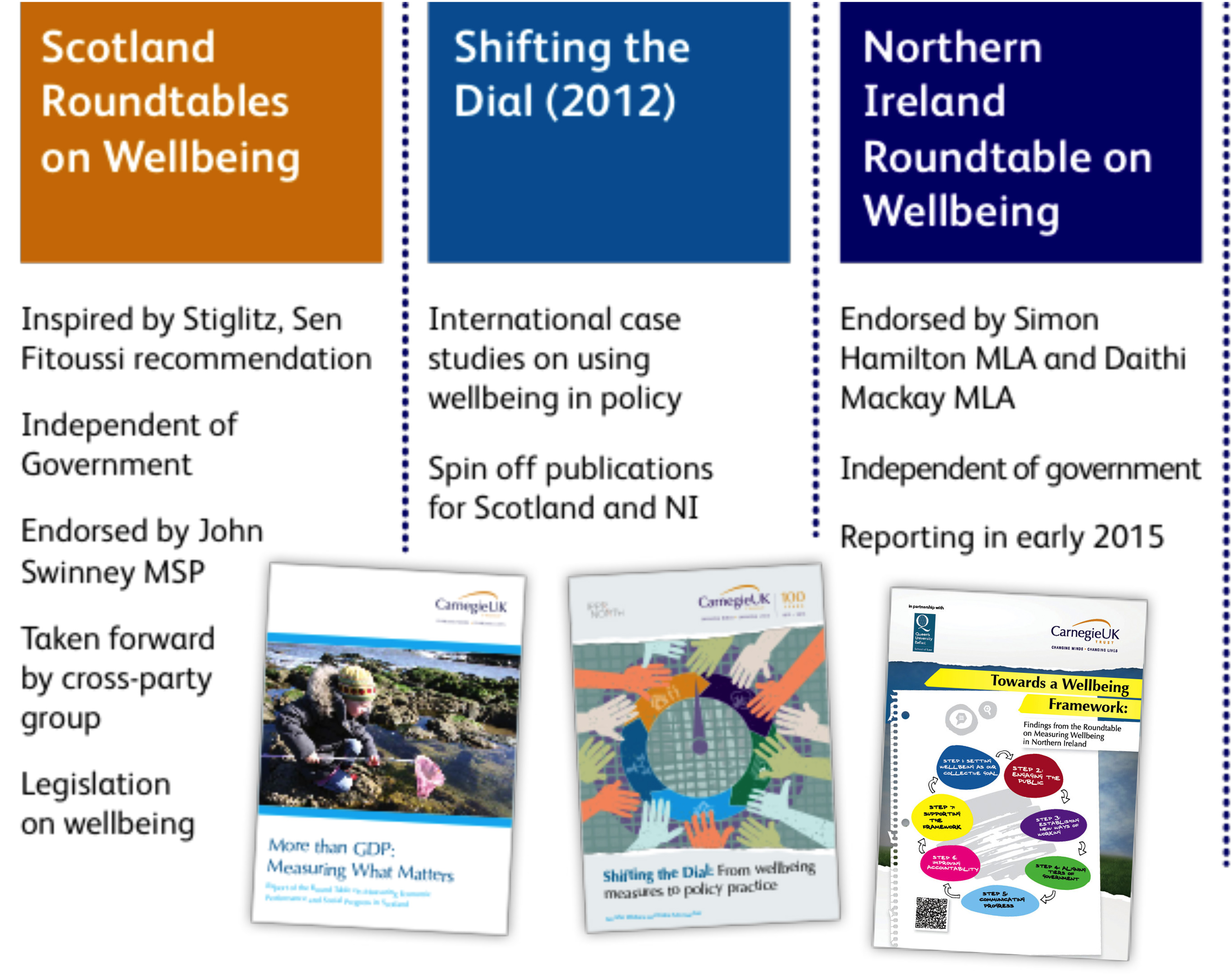 Scottish National Performance Framework
Scotland Roundtable
Opportunities: Community Empowerment Bill
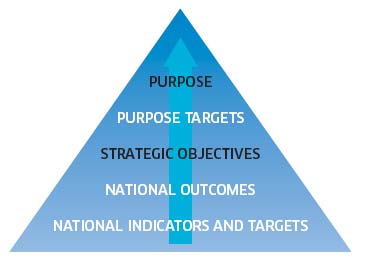 Justice outcomes
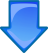 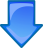 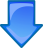 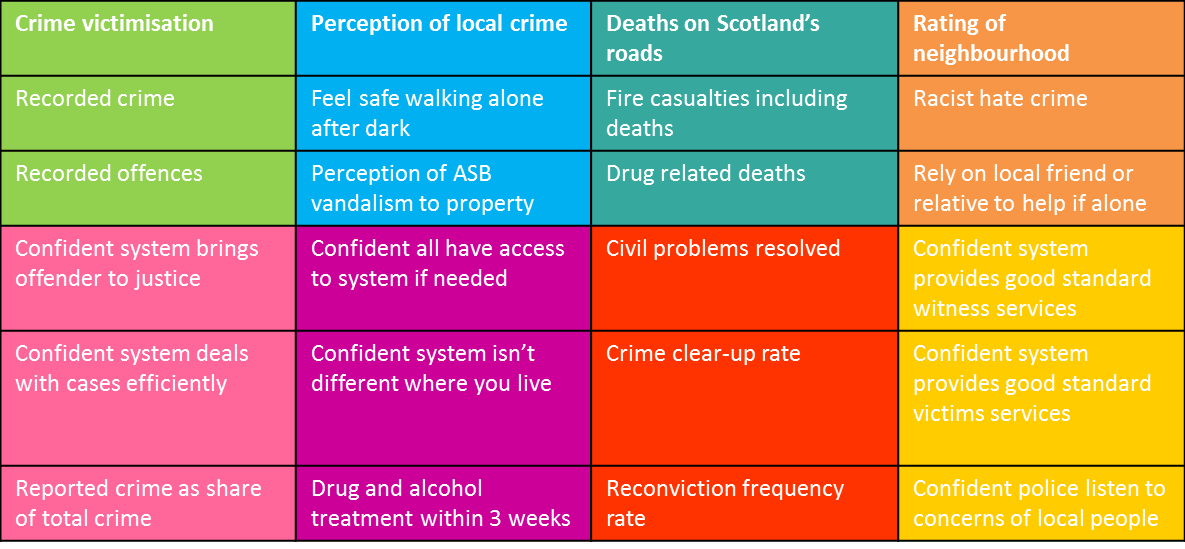 Northern Ireland Roundtable
Steps to improving wellbeing in Northern Ireland
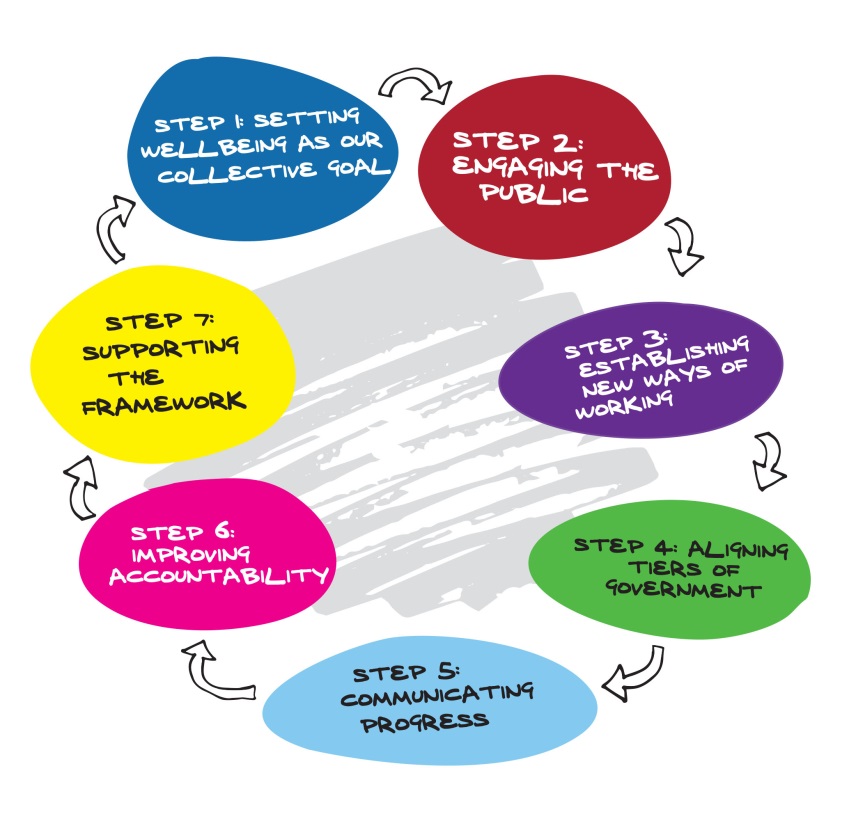 Recommendations of the Carnegie Roundtable on Measuring Wellbeing in Northern Ireland
The Northern Ireland Executive should:
Integrate the concept of wellbeing as our collective purpose into its mission statement for all public services as part of the 2016-2021 Programme for Government.
Lead a society-wide conversation on wellbeing which feeds into the development of a Wellbeing Framework to guide the work of the NI Executive.
Agree a set of strategic commitments and outcomes (the Wellbeing Framework) and place this at the core of the 2016-2021 Programme for Government.
Set out, through the future Programmes for Government, the reforms required to achieve the Wellbeing Framework, including a whole-of-government operational culture. 
Develop a training and capacity-building programme for all those bodies responsible for implementation.
Recommendations of the Carnegie Roundtable on Measuring Wellbeing in Northern Ireland
The Northern Ireland Executive should:
Embed the Wellbeing Framework by linking it to collaborative budget processes and informing the allocation process.
Work with local government to agree a new relationship to fully integrate and monitor local outcomes within the context of the Wellbeing Framework.  
Invest in communicating the Wellbeing Framework and trend data to the public by a range of techniques including data visualisation, live dashboards, social and traditional media.
Lay an annual report before the Northern Ireland Assembly for debate on the progress made by the Programme for Government towards outcomes described in the Wellbeing Framework.
Convene a Standing Advisory Group to provide ongoing technical support, advise on capacity-building activities and provide external review of the implementation of the Wellbeing Framework
The challenges
Who ‘owns’ wellbeing?
Getting lost in politics
Lack of basic information
Finding an anchor
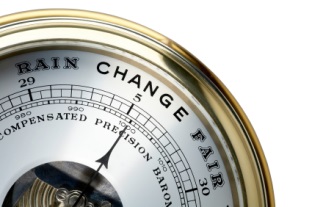 Contact
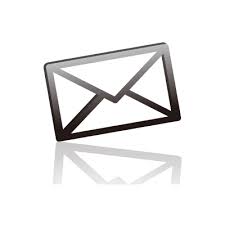 laurenp@carnegieuk.org 

        
         01383 749795

        @CarnegieUKTrust
        @NIwellbeing                  #NIwellbeing
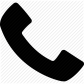 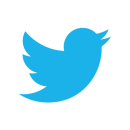